Navigating the Federal Funding Maze in an Era of Uncertainty
Special Presentation for Puerto Rico
January 22, 2014
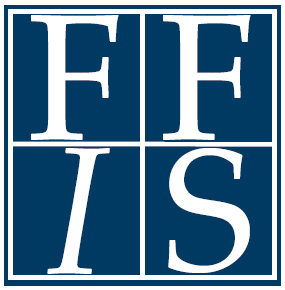 Federal Funds Information for States
What we do and how it helps you
Timely information on funding opportunities and federal activities
Puerto Rico-specific funding levels
In-depth budget and program analysis
Technical assistance
Using FFIS to Maximize Federal Funds
Find grant opportunities
Get a heads-up on new funding/programs
Influence legislation and regulations
Identify missed opportunities
Using FFIS to Manage Federal Funds
Follow federal grant reforms
Stay informed of potential program changes
Understand program requirements
Receive updates on rules and regulations
Stay on top of the federal budget process
FFIS Staff
Marcia Howard – Executive Director, mhoward@ffis.org 
Competitive grants, tax policy, budget trends, intergov’t finance
Trinity Tomsic, ttomsic@ffis.org 
Health and human services, grants management, federal budget 
Melissa Loeb, mloeb@ffis.org
Agriculture, natural resources, education, labor, nutrition
Nick Jacobs, njacobs@ffis.org 
Energy , environment,  homeland security, housing and community development, justice, transportation
Carol Ryder, ryder@ffis.org 
Password requests, billing/subscription, general inquiries
The End: Questions?
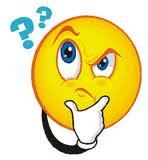 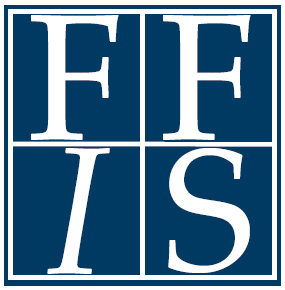